Ярмарка
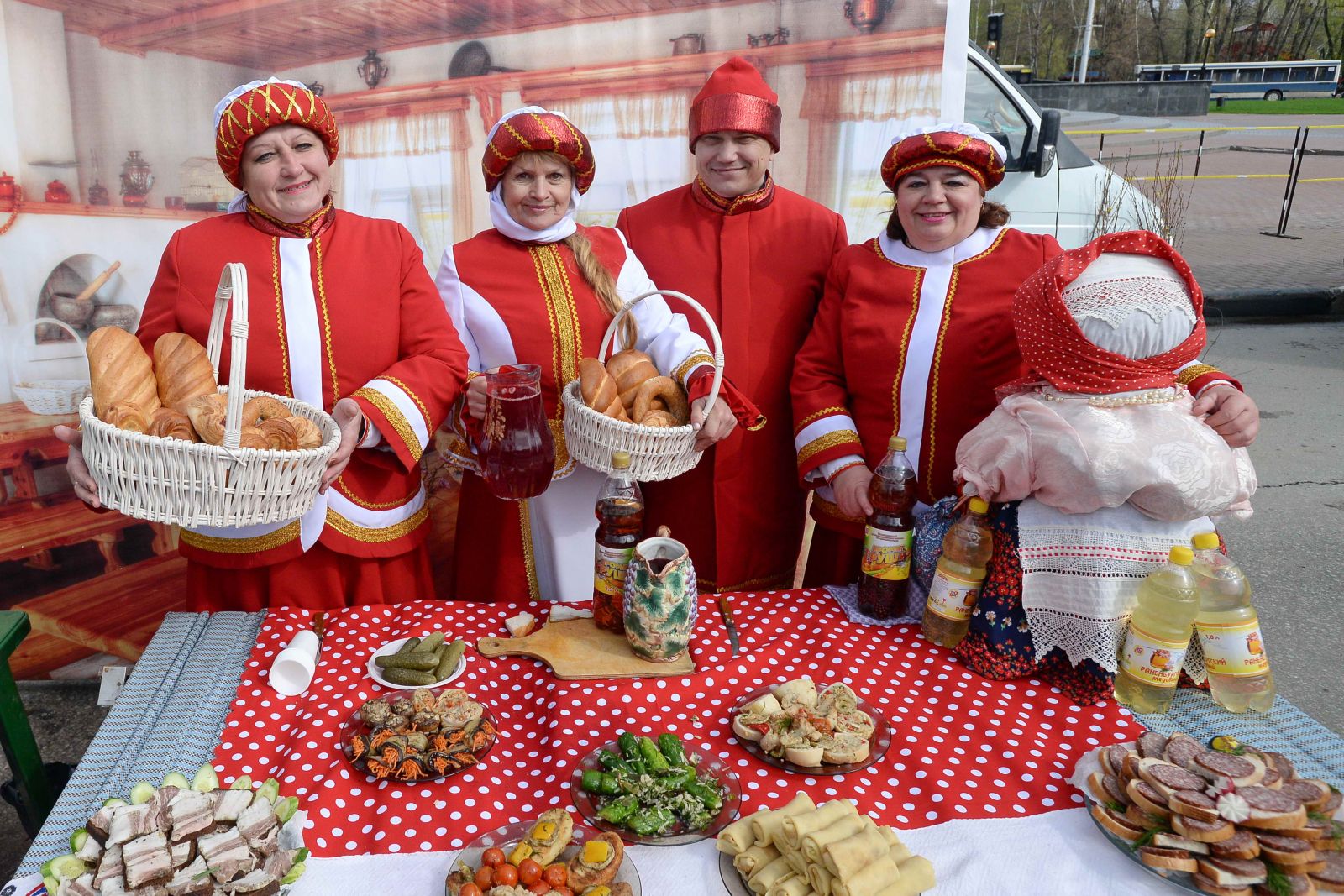 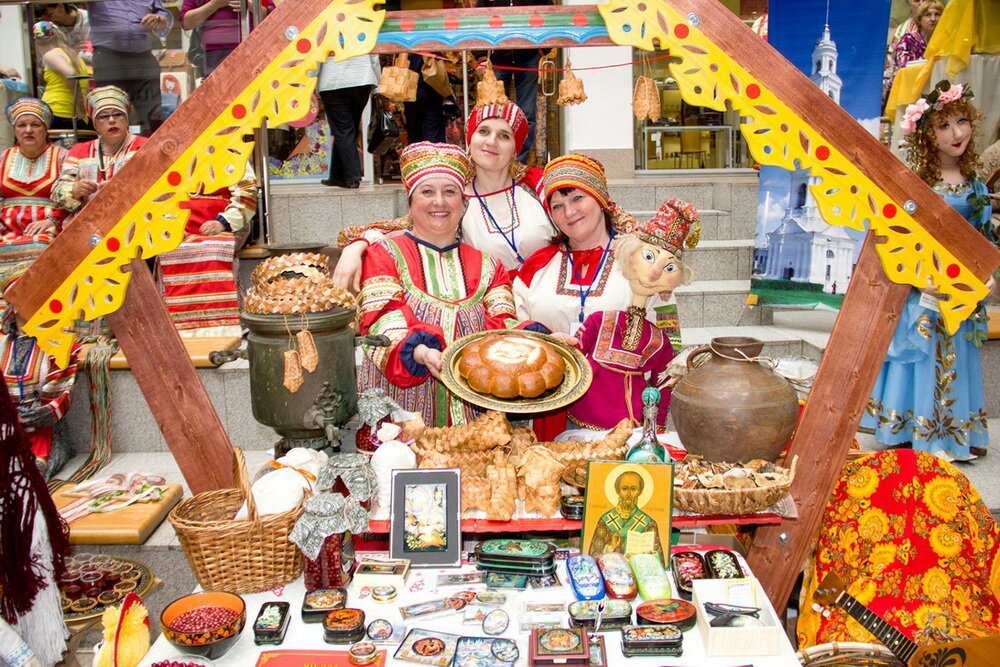 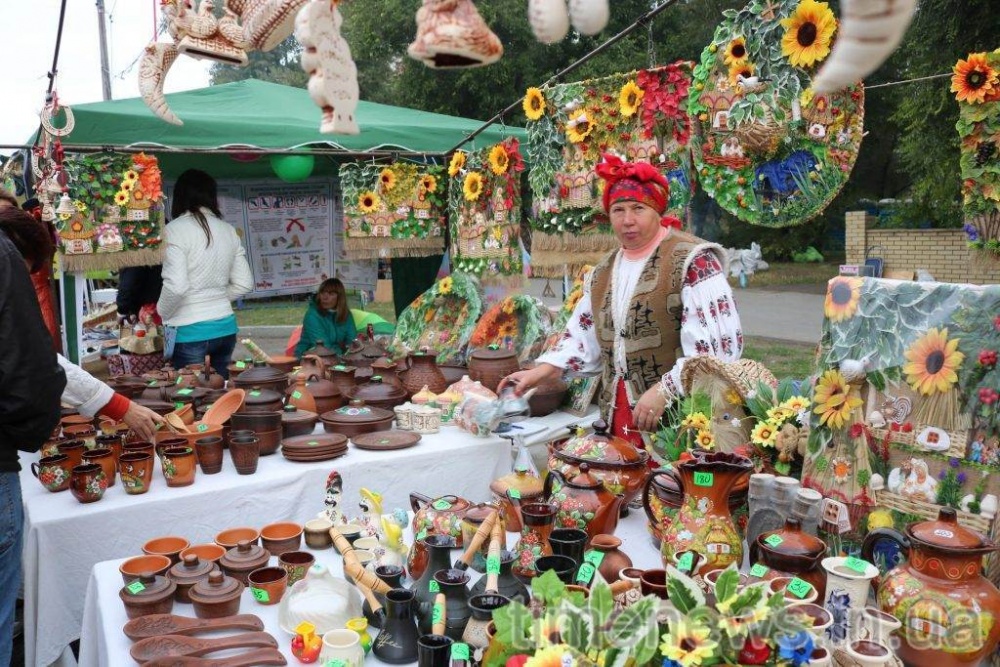 Гончар (горшечник)
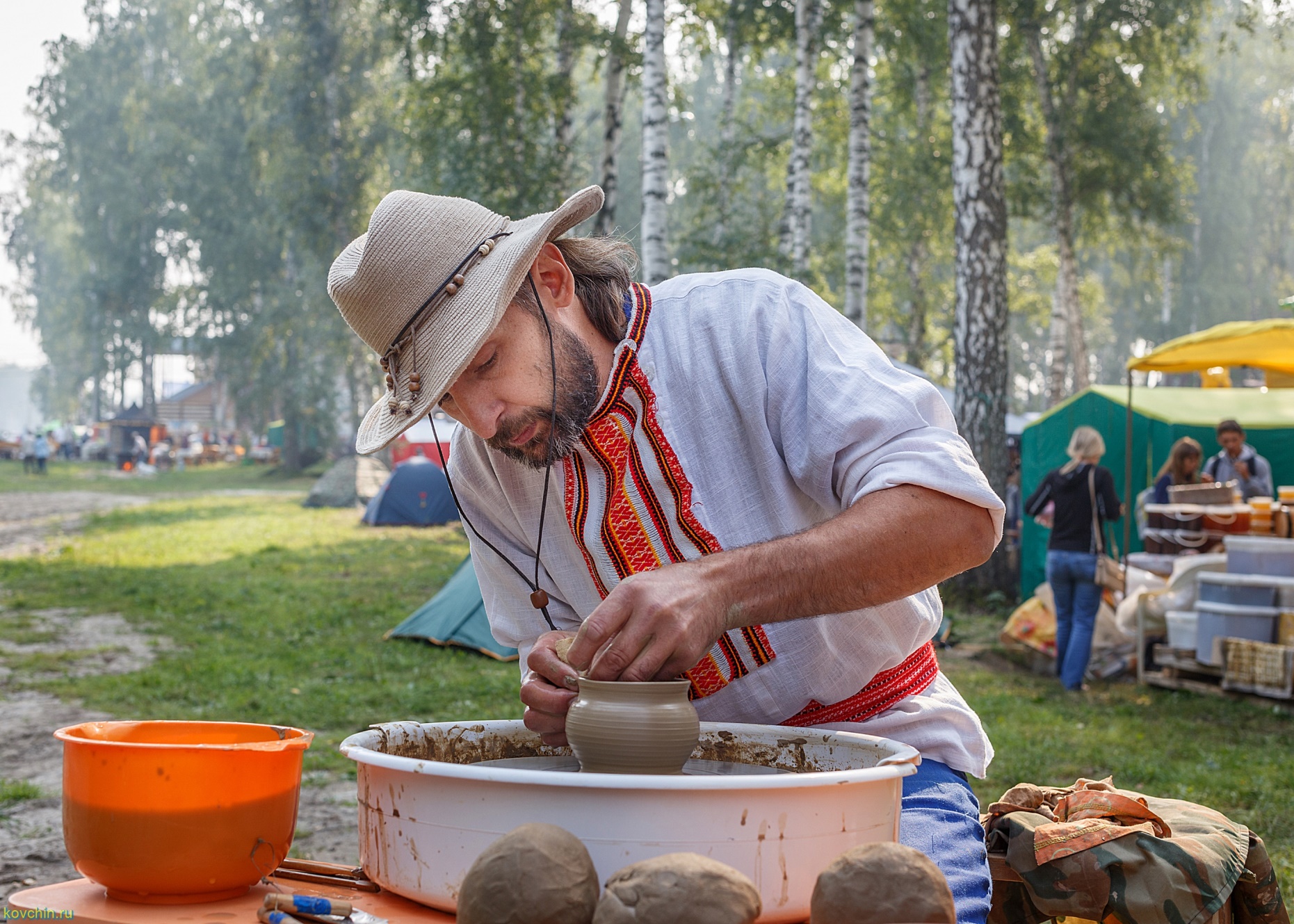 Бондари
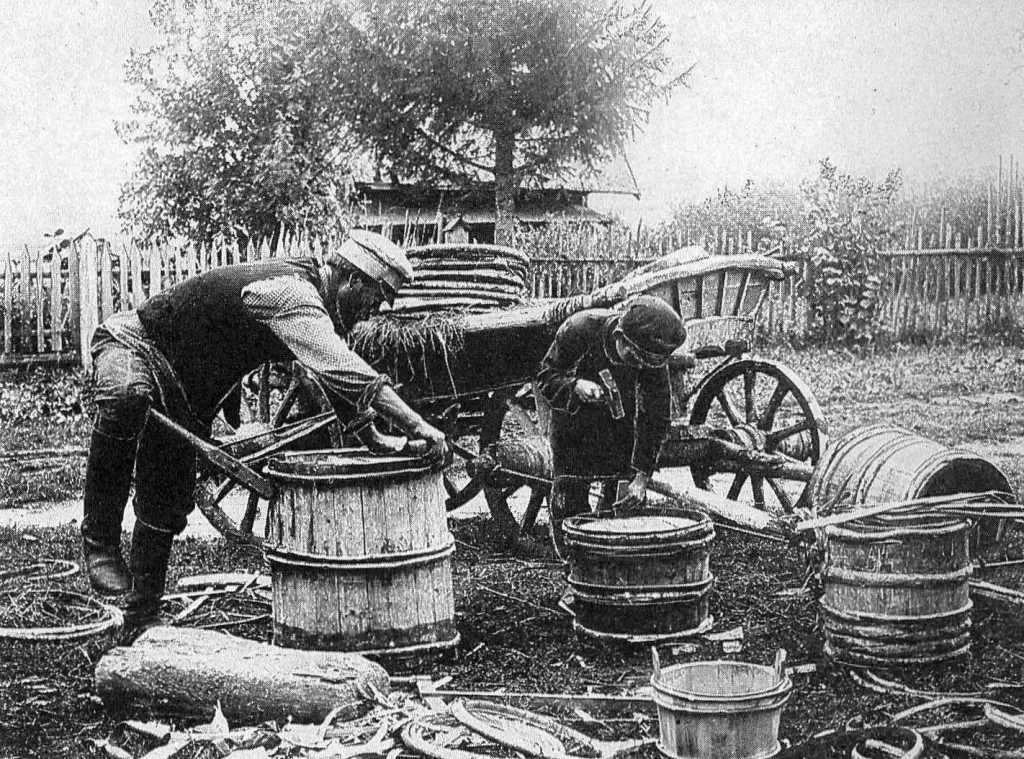 Бондари в наши дни
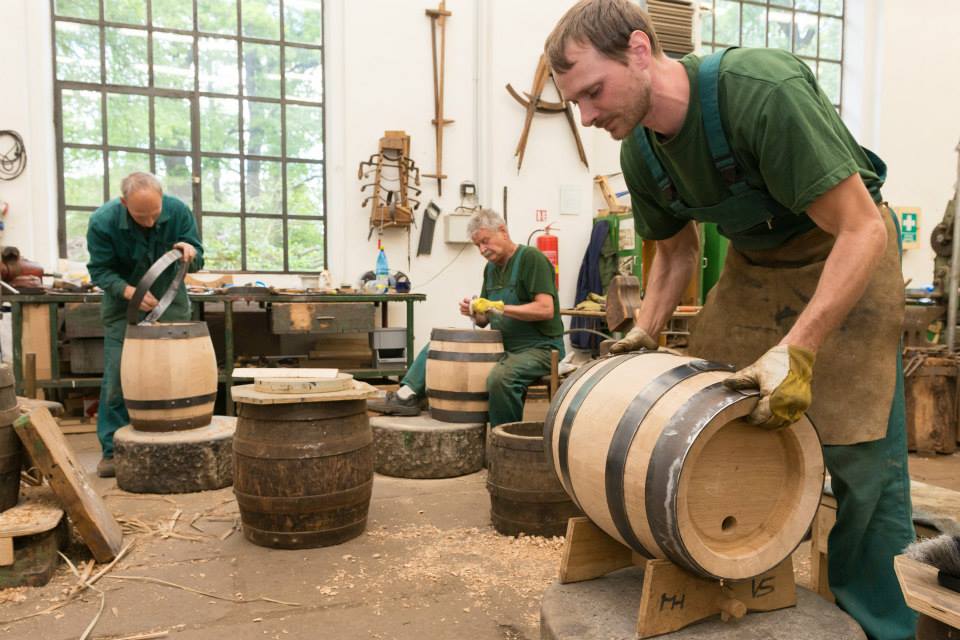 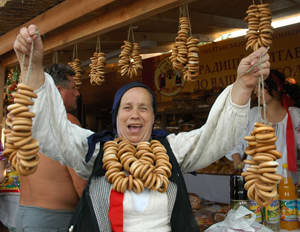 Лоточники
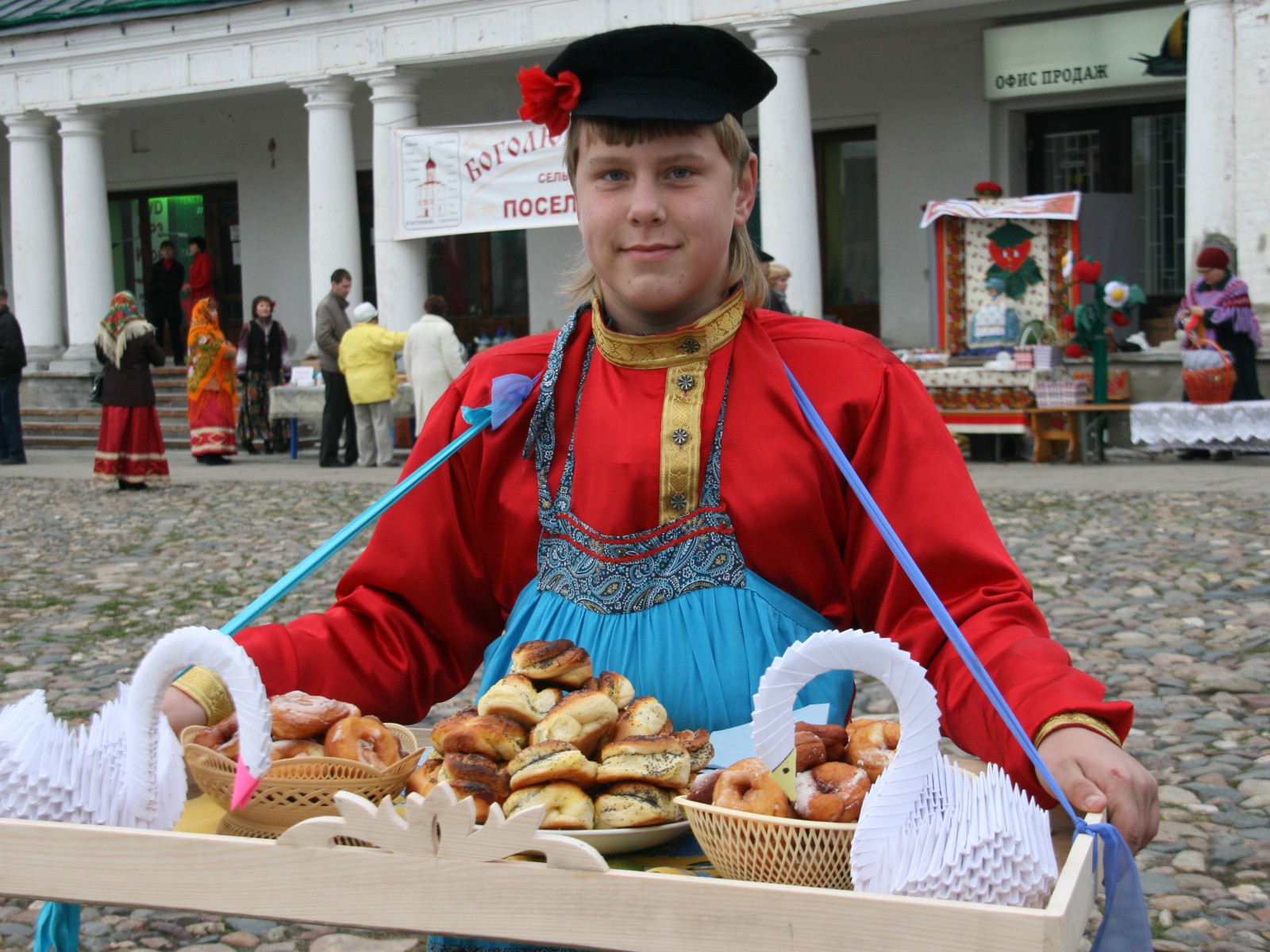 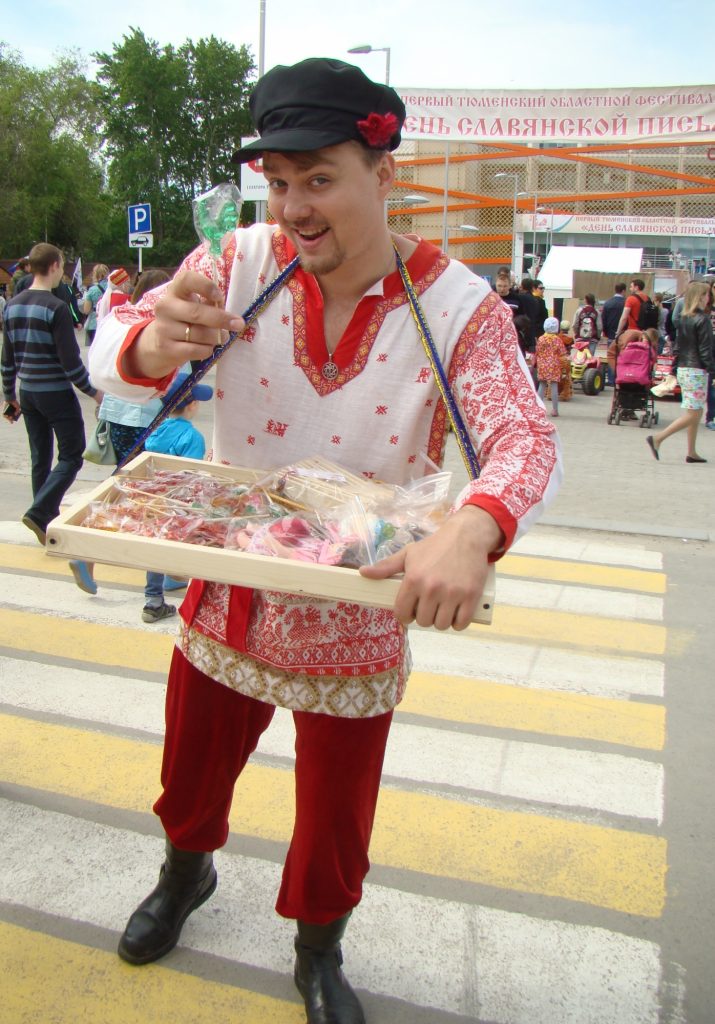 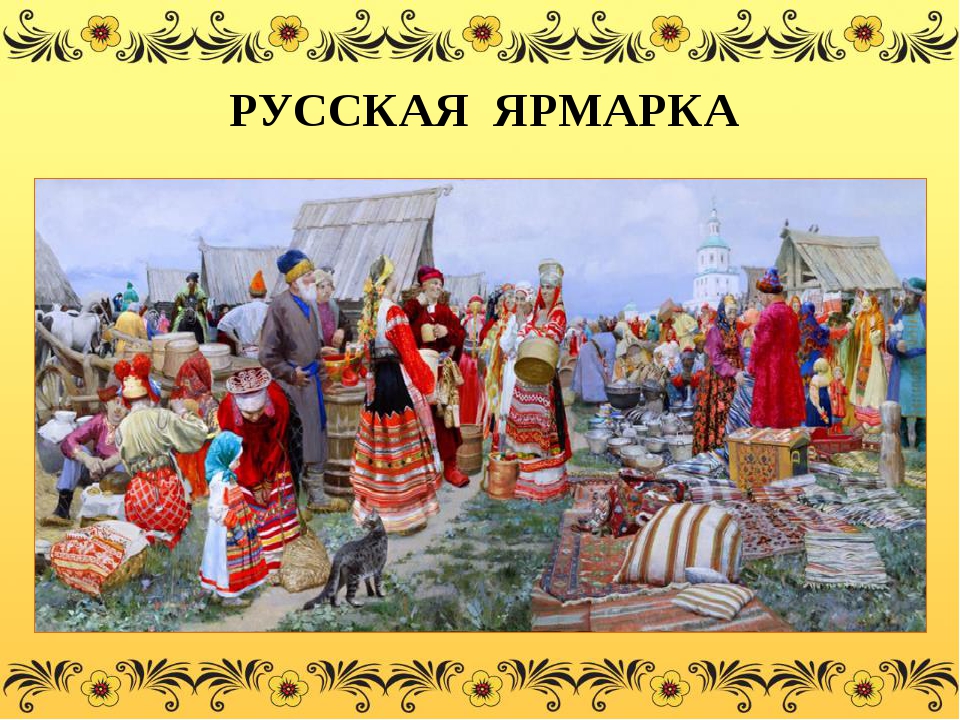 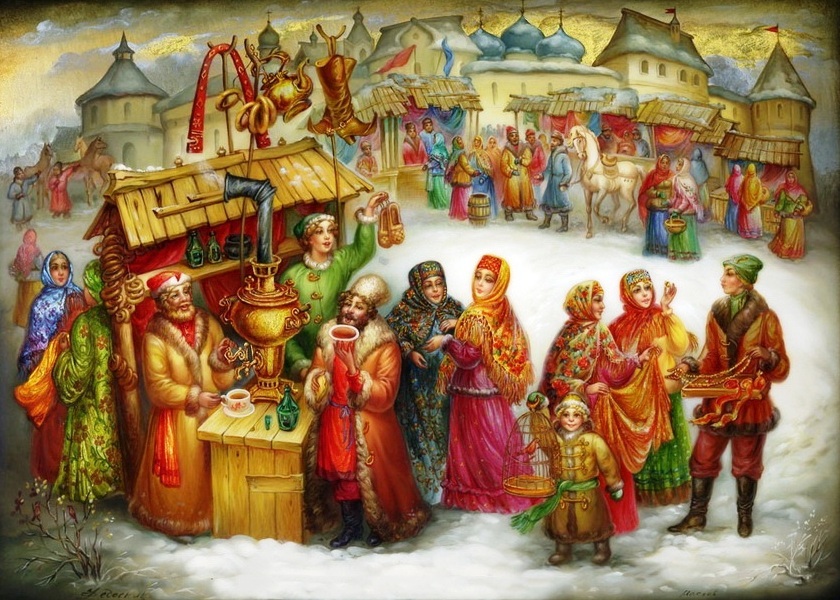 Скоморохи и Шуты
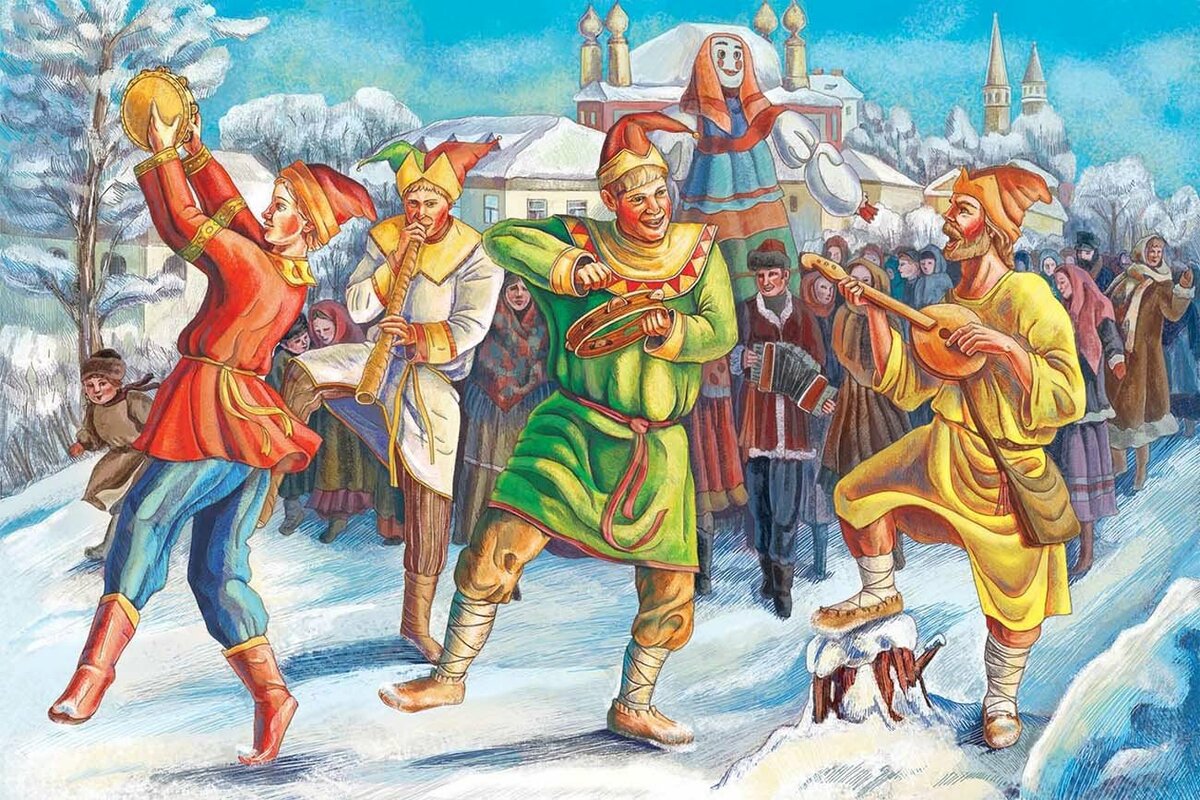 Петрушка - символ ярмарки
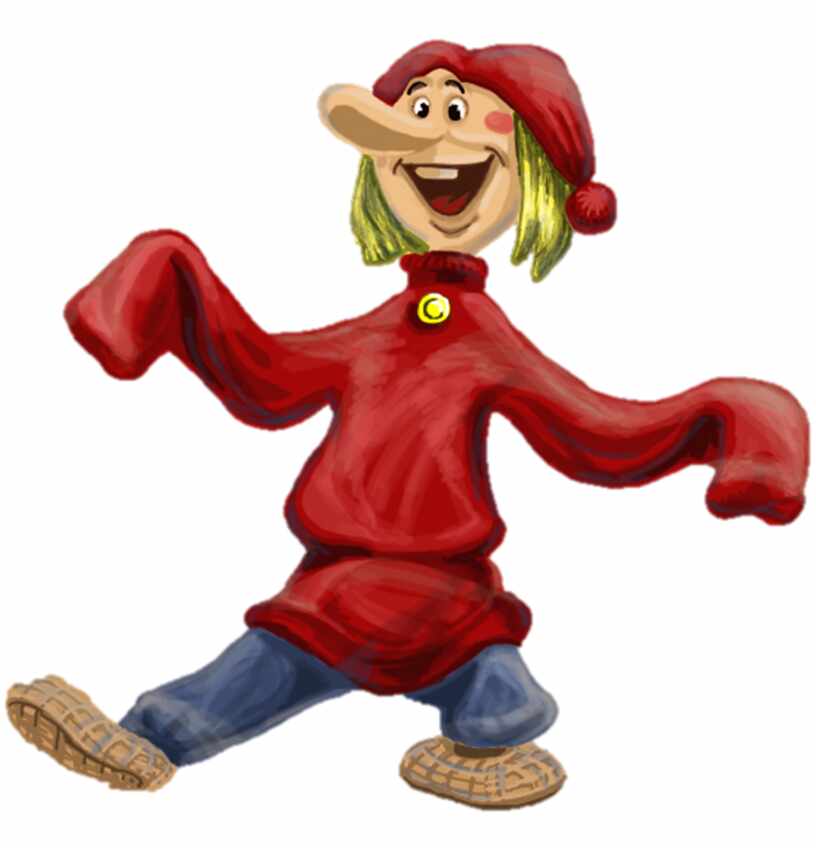 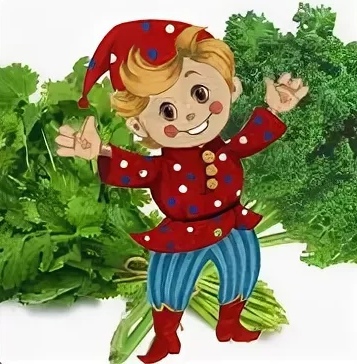